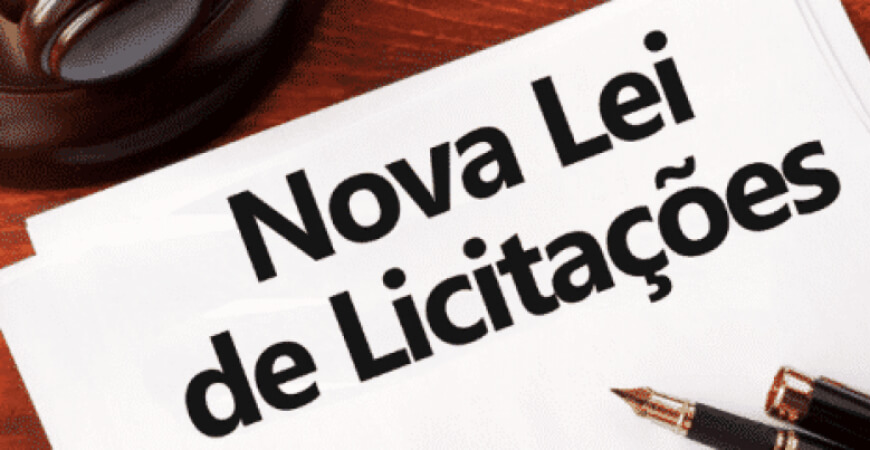 PRO
Prof. Antônio Noronha
CURSO: NOVA LEI DE LICITAÇÕES- LEI Nº 14.133 DE 01 DE ABRIL DE 2021
Prof. Antônio Noronha
Regulamentos aplicáveis, sendo necessário atualizar sempre (pesquisa feita em 13/03/23)
Lei nº 14.133 de 01/04/21 – Nova Lei de Licitações;
IN Nº 5, DE 26 DE MAIO DE 2017 - Dispõe sobre as regras e diretrizes do procedimento de contratação de serviços sob o regime de execução indireta

IN nº 65 de 07/07/21 – Pesquisa de Preços;

IN nº 67 de 08/07/21 – Dispensa de Licitação na forma eletrônica;
Dec. Fed. nº 10.764 de 09/08/21 – Cria o Comitê Gestor da Rede Nacional de Contratações Públicas;

IN nº 72 de 12/08/21 – Estabelece Regras para valor estimado em  Obras e Serv. Engª. por Contratação Direta    Revogada pela IN 91 de 16/12/22
IN nº 75 de 13/08/21 – Designação e Atuação de Gestores e Fiscais de Contratos;

Dec. Fed. nº 10.818 de 27/09/21 – Bens Comuns e bens de Luxo;

IN nº 116 de 21/12/21 – Participação de Pessoas Físicas em Contratações Públicas;
Dec. Fed. nº 10.947 de 25/01/22 - dispõe sobre o plano de contratações anual e institui o Sistema de Planejamento e Gerenciamento de Contratações no âmbito da administração pública federal direta, autárquica e fundacional.
IN SEGES/ME Nº 26, 13/04/22 – Parcelamento ou compensação de multas administrativas.
Instrução Normativa SEGES/ME Nº 73, de 30 de setembro de 2022 – Concorrência ou Pregão na Forma Eletrônica – Menor Preço ou Maior Desconto;
Decreto Nº 11.246, de 27 de outubro de 2022 regras para a atuação do agente de contratação e da equipe de apoio, o funcionamento da comissão de contratação e a atuação dos gestores e fiscais de contratos;
Instrução Normativa SEGES/ME Nº 81, de 25 de novembro de 2022 - Dispõe sobre a elaboração do Termo de Referência – TR;
Dec. Fed. nº 11.317 de 29/12/22 Novos valores aplicáveis na Lei nº 14.133/21
INSTRUÇÃO NORMATIVA INSEGES/ME Nº 96, DE 23 DE DEZEMBRO DE 2022 -Dispõe sobre a licitação pelo critério de julgamento por maior retorno econômico, na forma eletrônica;
INSTRUÇÃO NORMATIVA IN SEGES/ME Nº 91, DE 16 DE DEZEMBRO DE 2022 - Estabelece regras para a definição do valor estimado para a contratação de obras e serviços de engenharia nos processos de licitação e de contratação direta, de que dispõe o § 2º do art. 23 da Lei nº 14.133, de 1º de abril de 2021
INSTRUÇÃO NORMATIVA SEGES/MGI Nº 2, DE 7 DE FEVEREIRO DE 2023 - Dispõe sobre a licitação pelo critério de julgamento por técnica e preço, na forma eletrônica;

DECRETO Nº 11.430, DE 8 DE MARÇO DE 2023 - sobre a exigência, em contratações públicas, de percentual mínimo de mão de obra constituída por mulheres vítimas de violência doméstica e sobre a utilização do desenvolvimento, pelo licitante, de ações de equidade entre mulheres e homens no ambiente de trabalho
Continuam valendo
Dec. Fed. nº 3.555/00 – Pregão Presencial;

Dec. Fed. nº 7.892/13 – SRP;

Dec. Fed. nº 10.024/19 – Pregão Eletrônico;

LC nº 123/06 – MEs e EPPs
ME e EPP
Art. 4º Aplicam-se às licitações e contratos disciplinados por esta Lei as disposições constantes dos arts. 42 a 49 da Lei Complementar nº 123, de 14 de dezembro de 2006.

§ 1º As disposições a que se refere o caput deste artigo não são aplicadas:
I - no caso de licitação para aquisição de bens ou contratação de serviços em geral, ao item cujo valor estimado for superior à receita bruta máxima admitida para fins de enquadramento como empresa de pequeno porte;

II - no caso de contratação de obras e serviços de engenharia, às licitações cujo valor estimado for superior à receita bruta máxima admitida para fins de enquadramento como empresa de pequeno porte.
§ 2º A obtenção de benefícios a que se refere o caput deste artigo fica limitada às microempresas e às empresas de pequeno porte que, no ano-calendário de realização da licitação, ainda não tenham celebrado contratos com a ADMINISTRAÇÃO PÚBLICA cujos valores somados extrapolem a receita bruta máxima admitida para fins de enquadramento como empresa de pequeno porte, devendo o órgão ou entidade exigir do licitante declaração de observância desse limite na licitação.
§ 3º Nas contratações com prazo de vigência superior a 1 (um) ano, será considerado o valor anual do contrato na aplicação dos limites previstos nos §§ 1º e 2º deste artigo.
DOS AGENTES PÚBLICOS
Art. 7º Caberá à autoridade máxima do órgão ou da entidade, ou a quem as normas de organização administrativa indicarem, promover gestão por competências e designar agentes públicos para o desempenho das funções essenciais à execução desta Lei que preencham os seguintes requisitos:
I - sejam, preferencialmente, servidor efetivo ou empregado público dos quadros permanentes da Administração Pública;
II - tenham atribuições relacionadas a licitações e contratos ou possuam formação compatível ou qualificação atestada por certificação profissional emitida por escola de governo criada e mantida pelo poder público; e
III - não sejam cônjuge ou companheiro de licitantes ou contratados habituais da Administração nem tenham com eles vínculo de parentesco, colateral ou por afinidade, até o terceiro grau, ou de natureza técnica, comercial, econômica, financeira, trabalhista e civil.
> Nota do Prof Noronha: Falaremos mais adiante dos parentescos nas licitações e contratações- Art. 14 inc. IV
§ 1º A autoridade referida no caput deste artigo deverá observar o princípio da segregação de funções, vedada a designação do mesmo agente público para atuação simultânea em funções mais suscetíveis a riscos, de modo a reduzir a possibilidade de ocultação de erros e de ocorrência de fraudes na respectiva contratação.
§ 2º O disposto no caput e no § 1º deste artigo, inclusive os requisitos estabelecidos, também se aplica aos órgãos de assessoramento jurídico e de controle interno da Administração.
Agente de contratação
Art. 8º A licitação será conduzida por agente de contratação, pessoa designada pela autoridade competente, entre servidores efetivos ou empregados públicos dos quadros permanentes da Administração Pública, para tomar decisões, acompanhar o trâmite da licitação, dar impulso ao procedimento licitatório e executar quaisquer outras atividades necessárias ao bom andamento do certame até a homologação.
§ 1º O agente de contratação será auxiliado por equipe de apoio e responderá individualmente pelos atos que praticar, salvo quando induzido a erro pela atuação da equipe.
§ 2º Em licitação que envolva bens ou serviços especiais, desde que observados os requisitos estabelecidos no art. 7º desta Lei, o agente de contratação poderá ser substituído por comissão de contratação formada por, no mínimo, 3 (três) membros, que responderão solidariamente por todos os atos praticados pela comissão, ressalvado o membro que expressar posição individual divergente fundamentada e registrada em ata lavrada na reunião em que houver sido tomada a decisão.
§ 3º As regras relativas à atuação do agente de contratação e da equipe de apoio, ao funcionamento da comissão de contratação e à atuação de fiscais e gestores de contratos de que trata esta Lei serão estabelecidas em regulamento, e deverá ser prevista a possibilidade de eles contarem com o apoio dos órgãos de assessoramento jurídico e de controle interno para o desempenho das funções essenciais à execução do disposto nesta Lei.
§ 4º Em licitação que envolva bens ou serviços especiais cujo objeto não seja rotineiramente contratado pela Administração, poderá ser contratado, por prazo determinado, serviço de empresa ou de profissional especializado para assessorar os agentes públicos responsáveis pela condução da licitação.
§ 5º Em licitação na modalidade pregão, o agente responsável pela condução do certame será designado pregoeiro.
Art. 9º É vedado ao agente público.........
§ 1º Não poderá participar, direta ou indiretamente, da licitação ou da execução do contrato agente público de órgão ou entidade licitante ou contratante, devendo ser observadas as situações que possam configurar conflito de interesses no exercício ou após o exercício do cargo ou emprego, nos termos da legislação que disciplina a matéria.
§ 2º As vedações de que trata este artigo estendem-se a terceiro que auxilie a condução da contratação na qualidade de integrante de equipe de apoio, profissional especializado ou funcionário ou representante de empresa que preste assessoria técnica.
Art. 10. Se as autoridades competentes e os servidores públicos que tiverem participado dos procedimentos relacionados às licitações e aos contratos de que trata esta Lei precisarem defender-se nas esferas administrativa, controladora ou judicial em razão de ato praticado com estrita observância de orientação constante em parecer jurídico elaborado na forma do § 1º do art. 53 desta Lei (parecer Jurídico), a advocacia pública promoverá, a critério do agente público, sua representação judicial ou extrajudicial.
§ 1º Não se aplica o disposto no caput deste artigo quando:
I - (VETADO);
II - provas da prática de atos ilícitos dolosos constarem nos autos do processo administrativo ou judicial.
§ 2º Aplica-se o disposto no caput deste artigo inclusive na hipótese de o agente público não mais ocupar o cargo, emprego ou função em que foi praticado o ato questionado.
Art. 12. No processo licitatório, observar-se-á o seguinte:
I - os documentos serão produzidos por escrito, com data e local de sua realização e assinatura dos responsáveis;
II - os valores, os preços e os custos utilizados terão como expressão monetária a moeda corrente nacional, ressalvado o disposto no art. 52 desta Lei (licitações Internacionais);
III - o desatendimento de exigências meramente formais que não comprometam a aferição da qualificação do licitante ou a compreensão do conteúdo de sua proposta não importará seu afastamento da licitação ou a invalidação do processo;
IV - a prova de autenticidade de cópia de documento público ou particular poderá ser feita perante agente da Administração, mediante apresentação de original ou de declaração de autenticidade por advogado, sob sua responsabilidade pessoal;
V - o reconhecimento de firma somente será exigido quando houver dúvida de autenticidade, salvo imposição legal;

VI - os atos serão preferencialmente digitais, de forma a permitir que sejam produzidos, comunicados, armazenados e validados por meio eletrônico;
VII - a partir de documentos de formalização de demandas, os órgãos responsáveis pelo planejamento de cada ente federativo poderão, na forma de regulamento, elaborar plano de contratações anual, com o objetivo de racionalizar as contratações dos órgãos e entidades sob sua competência, garantir o alinhamento com o seu planejamento estratégico e subsidiar a elaboração das respectivas leis orçamentárias.
§ 1º O plano de contratações anual de que trata o inciso VII do caput deste artigo deverá ser divulgado e mantido à disposição do público em sítio eletrônico oficial e será observado pelo ente federativo na realização de licitações e na execução dos contratos.
§ 2º É permitida a identificação e assinatura digital por pessoa física ou jurídica em meio eletrônico, mediante certificado digital emitido em âmbito da Infraestrutura de Chaves Públicas Brasileira (ICP-Brasil).
Art. 14. Não poderão disputar licitação ou participar da execução de contrato, direta ou indiretamente: 

I - autor do anteprojeto, do projeto básico ou do projeto executivo, pessoa física ou jurídica, quando a licitação versar sobre obra, serviços ou fornecimento de bens a ele relacionados;
II - empresa, isoladamente ou em consórcio, responsável pela elaboração do projeto básico ou do projeto executivo, ou empresa da qual o autor do projeto seja dirigente, gerente, controlador, acionista ou detentor de mais de 5% (cinco por cento) do capital com direito a voto, responsável técnico ou subcontratado, quando a licitação versar sobre obra, serviços ou fornecimento de bens a ela necessários;
III - pessoa física ou jurídica que se encontre, ao tempo da licitação, impossibilitada de participar da licitação em decorrência de sanção que lhe foi imposta;
IV - aquele que mantenha vínculo de natureza técnica, comercial, econômica, financeira, trabalhista ou civil com dirigente do órgão ou entidade contratante ou com agente público que desempenhe função na licitação ou atue na fiscalização ou na gestão do contrato, ou que deles seja cônjuge, companheiro ou parente em linha reta, colateral ou por afinidade, até o terceiro grau, devendo essa proibição constar expressamente do edital de licitação;
Nota do Prof. Noronha:

Grau de parentesco Civil e até 3º. grau ficaria assim: 

Esposo(a), Pai, Mãe, Filho(a), Sogro(a), Avô (ó), Irmão(à), Cunhado(a), Neto(a), Tio(a), Bisavô (ó), Sobrinho(a) e Bisneto(a).
PARENTES EM LINHA RETA:
Ascendente:           
  
1º grau: pai e mãe  
2º grau: avô e avó  
3º grau: bisavô e bisavó
Descendente:  

1º grau: filho e filha  
2º grau: neto e neta  
3º grau: bisneto e bisneta
PARENTES EM LINHA COLATERAL:  PARENTES
2º grau: irmão e irmã  
3º grau: tio e tia, sobrinho e sobrinha.
PARENTES  POR AFINIDADE
1) Parentes exclusivamente do cônjuge ou companheiro(a) em linha reta: 

Ascendente:  
1º grau: pai e mãe  
2º grau: avô e avó  
3º grau: bisavô e bisavó
Descendente:  
1º grau: filho e filha  
2º grau: neto e neta  
3º grau: bisneto e bisneta.
2) Parentes exclusivamente do cônjuge ou companheiro (a) em linha colateral:

2º grau: irmãos e irmãs  
3º grau: tio e tia, sobrinho e sobrinha.
V - empresas controladoras, controladas ou coligadas, nos termos da Lei nº 6.404, de 15 de dezembro de 1976 (sociedade Anônima), concorrendo entre si;
VI - pessoa física ou jurídica que, nos 5 (cinco) anos anteriores à divulgação do edital, tenha sido condenada judicialmente, com trânsito em julgado, por exploração de trabalho infantil, por submissão de trabalhadores a condições análogas às de escravo ou por contratação de adolescentes nos casos vedados pela legislação trabalhista.
§ 1º O impedimento de que trata o inciso III do caput (impedimento de participar de licitação) deste artigo será também aplicado ao licitante que atue em substituição a outra pessoa, física ou jurídica, com o intuito de burlar a efetividade da sanção a ela aplicada, inclusive a sua controladora, controlada ou coligada, desde que devidamente comprovado o ilícito ou a utilização fraudulenta da personalidade jurídica do licitante.
§ 2º A critério da Administração e exclusivamente a seu serviço, o autor dos projetos e a empresa a que se referem os incisos I e II do caput deste artigo poderão participar no apoio das atividades de planejamento da contratação, de execução da licitação ou de gestão do contrato, desde que sob supervisão exclusiva de agentes públicos do órgão ou entidade.
§ 3º Equiparam-se aos autores do projeto as empresas integrantes do mesmo grupo econômico. 

§ 4º O disposto neste artigo não impede a licitação ou a contratação de obra ou serviço que inclua como encargo do contratado a elaboração do projeto básico e do projeto executivo, nas contratações integradas, e do projeto executivo, nos demais regimes de execução.
§ 5º Em licitações e contratações realizadas no âmbito de projetos e programas parcialmente financiados por agência oficial de cooperação estrangeira ou por organismo financeiro internacional com recursos do financiamento ou da contrapartida nacional, não poderá participar pessoa física ou jurídica que integre o rol de pessoas sancionadas por essas entidades ou que seja declarada inidônea nos termos desta Lei.
Art. 17. O processo de licitação observará as seguintes fases, em sequência:
I – preparatória; 
II – de publicação do edital de licitação; 
III – de apresentação de propostas e lances, quando for o caso; 
IV – de julgamento; 
V – de habilitação; 
VI – recursal; 
VII – de homologação.
§ 1º A fase de que trata o inciso V do caput (habilitação) poderá, mediante ato motivado com explicitação dos benefícios decorrentes, anteceder as referidas nos incisos III (apresentação de propostas e lances) e IV (julgamento) do caput, desde que expressamente previsto no edital de licitação.
§ 2º As licitações serão realizadas preferencialmente sob a forma eletrônica, admitida a utilização da forma presencial, desde que motivada, devendo a sessão pública ser registrada em ata e gravada em áudio e vídeo.
§ 3º Desde que previsto no edital, na fase a que se refere o inciso IV do caput deste artigo (julgamento), o órgão ou entidade licitante poderá, em relação ao licitante provisoriamente vencedor, realizar análise e avaliação da conformidade da proposta, mediante homologação de amostras, exame de conformidade e prova de conceito, entre outros testes de interesse da Administração, de modo a comprovar sua aderência às especificações definidas no termo de referência ou no projeto básico.
§ 4º Nos procedimentos realizados por meio eletrônico, a Administração poderá determinar, como condição de validade e eficácia, que os licitantes pratiquem seus atos em formato eletrônico.

§ 5º Na hipótese excepcional de licitação sob a forma presencial a que refere o § 2º deste artigo (licitação na forma eletrônica), a sessão pública de apresentação de propostas deverá ser gravada em áudio e vídeo, e a gravação será juntada aos autos do processo licitatório depois de seu encerramento.
§ 6º A Administração poderá exigir certificação por organização independente acreditada pelo Instituto Nacional de Metrologia, Qualidade e Tecnologia (Inmetro) como condição para aceitação de:

I - estudos, anteprojetos, projetos básicos e projetos executivos;

II - conclusão de fases ou de objetos de contratos;

III - material e corpo técnico apresentados por empresa para fins de habilitação.
DA FASE PREPARATÓRIA
Art. 18. A fase preparatória do processo licitatório é caracterizada pelo planejamento e deve compatibilizar-se com o plano de contratações anual de que trata o inciso VII do caput do art. 12 desta Lei, sempre que elaborado, e com as leis orçamentárias, bem como abordar todas as considerações técnicas, mercadológicas e de gestão que podem interferir na contratação, compreendidos:

I - a descrição da necessidade da contratação fundamentada em estudo técnico preliminar que caracterize o interesse público envolvido;
II - a definição do objeto para o atendimento da necessidade, por meio de termo de referência, anteprojeto, projeto básico ou projeto executivo, conforme o caso;
III - a definição das condições de execução e pagamento, das garantias exigidas e ofertadas e das condições de recebimento;
IV - o orçamento estimado, com as composições dos preços utilizados para sua formação;
V - a elaboração do edital de licitação;
VI - a elaboração de minuta de contrato, quando necessária, que constará obrigatoriamente como anexo do edital de licitação;
VII - o regime de fornecimento de bens, de prestação de serviços ou de execução de obras e serviços de engenharia, observados os potenciais de economia de escala;
VIII - a modalidade de licitação, o critério de julgamento, o modo de disputa e a adequação e eficiência da forma de combinação desses parâmetros, para os fins de seleção da proposta apta a gerar o resultado de contratação mais vantajoso para a Administração Pública, considerado todo o ciclo de vida do objeto;
IX - a motivação circunstanciada das condições do edital, tais como justificativa de exigências de qualificação técnica, mediante indicação das parcelas de maior relevância técnica ou valor significativo do objeto, e de qualificação econômico-financeira, justificativa dos critérios de pontuação e julgamento das propostas técnicas, nas licitações com julgamento por melhor técnica ou técnica e preço, e justificativa das regras pertinentes à participação de empresas em consórcio;
X - a análise dos riscos que possam comprometer o sucesso da licitação e a boa execução contratual;
XI - a motivação sobre o momento da divulgação do orçamento da licitação, observado o art. 24 desta Lei. (Orçamento sigiloso).
E T P
§ 1º ETP O estudo técnico preliminar a que se refere o inciso I do caput deste artigo deverá evidenciar o problema a ser resolvido e a sua melhor solução, de modo a permitir a avaliação da viabilidade técnica e econômica da contratação, e conterá os seguintes elementos:
I - descrição da necessidade da contratação, considerado o problema a ser resolvido sob a perspectiva do interesse público;
II - demonstração da previsão da contratação no plano de contratações anual, sempre que elaborado, de modo a indicar o seu alinhamento com o planejamento da Administração;

III - requisitos da contratação;
IV - estimativas das quantidades para a contratação, acompanhadas das memórias de cálculo e dos documentos que lhes dão suporte, que considerem interdependências com outras contratações, de modo a possibilitar economia de escala;
V - levantamento de mercado, que consiste na análise das alternativas possíveis, e justificativa técnica e econômica da escolha do tipo de solução a contratar;
VI - estimativa do valor da contratação, acompanhada dos preços unitários referenciais, das memórias de cálculo e dos documentos que lhe dão suporte, que poderão constar de anexo classificado, se a Administração optar por preservar o seu sigilo até a conclusão da licitação;
VII - descrição da solução como um todo, inclusive das exigências relacionadas à manutenção e à assistência técnica, quando for o caso;
VIII - justificativas para o parcelamento ou não da contratação;
IX - demonstrativo dos resultados pretendidos em termos de economicidade e de melhor aproveitamento dos recursos humanos, materiais e financeiros disponíveis;
X - providências a serem adotadas pela Administração previamente à celebração do contrato, inclusive quanto à capacitação de servidores ou de empregados para fiscalização e gestão contratual;

XI - contratações correlatas e/ou interdependentes;
XII - descrição de possíveis impactos ambientais e respectivas medidas mitigadoras, incluídos requisitos de baixo consumo de energia e de outros recursos, bem como logística reversa para desfazimento e reciclagem de bens e refugos, quando aplicável;
XIII - posicionamento conclusivo sobre a adequação da contratação para o atendimento da necessidade a que se destina.
§ 2º O estudo técnico preliminar deverá conter ao menos os elementos previstos nos incisos I, IV, VI, VIII e XIII do § 1º deste artigo e, quando não contemplar os demais elementos previstos no referido parágrafo, apresentar as devidas justificativas.
§ 3º Em se tratando de estudo técnico preliminar para contratação de obras e serviços comuns de engenharia, se demonstrada a inexistência de prejuízo para a aferição dos padrões de desempenho e qualidade almejados, a especificação do objeto poderá ser realizada apenas em termo de referência ou em projeto básico, dispensada a elaboração de projetos.
Art. 19. Os órgãos da Administração com competências regulamentares relativas às atividades de administração de materiais, de obras e serviços e de licitações e contratos deverão:
I - instituir instrumentos que permitam, preferencialmente, a centralização dos procedimentos de aquisição e contratação de bens e serviços;
II - criar catálogo eletrônico de padronização de compras, serviços e obras, admitida a adoção do catálogo do Poder Executivo federal por todos os entes federativos;
III - instituir sistema informatizado de acompanhamento de obras, inclusive com recursos de imagem e vídeo;
IV - instituir, com auxílio dos órgãos de assessoramento jurídico e de controle interno, modelos de minutas de editais, de termos de referência, de contratos padronizados e de outros documentos, admitida a adoção das minutas do Poder Executivo federal por todos os entes federativos;
V - promover a adoção gradativa de tecnologias e processos integrados que permitam a criação, a utilização e a atualização de modelos digitais de obras e serviços de engenharia.
§ 1º O catálogo referido no inciso II do caput deste artigo poderá ser utilizado em licitações cujo critério de julgamento seja o de menor preço ou o de maior desconto e conterá toda a documentação e os procedimentos próprios da fase interna de licitações, assim como as especificações dos respectivos objetos, conforme disposto em regulamento.
§ 2º A não utilização do catálogo eletrônico de padronização de que trata o inciso II do caput ou dos modelos de minutas de que trata o inciso IV do caput deste artigo deverá ser justificada por escrito e anexada ao respectivo processo licitatório.
§ 3º Nas licitações de obras e serviços de engenharia e arquitetura, sempre que adequada ao objeto da licitação, será preferencialmente adotada a Modelagem da Informação da Construção (Building Information Modelling - BIM) ou tecnologias e processos integrados similares ou mais avançados que venham a substituí-la.
BIM
O BIM (Building Information Modeling) é um processo de criação do modelo virtual com informações técnicas da edificação. Ele permite a colaboração de diferentes profissionais durante a viabilidade, projeto, planejamento, execução e operação do edifício.
Ele não é um programa, e sim um sistema onde você pode utilizar várias ferramentas, como o Revit, Navisworks, Archicad, Altoqi e TQS para inserir, editar ou ler informações do modelo.
BIM
Portanto, o BIM é um conjunto de bancos de dados das disciplinas do projeto que devem conversar através de um tipo de arquivo denominado IFC. Com esses dados integrados e ferramentas específicas você poderá identificar interferências, fazer simulações financeiras, de conforto térmico ou acústico.
Para isso ser possível o modelo deverá ser organizado através de algumas informações que possibilitem a comunicação. Isso é chamado de parametrização.
Art. 20. Os itens de consumo adquiridos para suprir as demandas das estruturas da Administração Pública deverão ser de qualidade comum, não superior à necessária para cumprir as finalidades às quais se destinam, vedada a aquisição de artigos de luxo. (Dec. Fed. nº 10.818 de 27/09/21)
§ 1º Os Poderes Executivo, Legislativo e Judiciário definirão em regulamento os limites para o enquadramento dos bens de consumo nas categorias comum e luxo.
§ 2º A partir de 180 (cento e oitenta) dias contados da promulgação desta Lei, novas compras de bens de consumo só poderão ser efetivadas com a edição, pela autoridade competente, do regulamento a que se refere o § 1º deste artigo (Regulamento de limites das especificações de bens comuns e de luxo).
Art. 21. A Administração poderá convocar, com antecedência mínima de 8 (oito) dias úteis, audiência pública, presencial ou a distância, na forma eletrônica, sobre licitação que pretenda realizar, com disponibilização prévia de informações pertinentes, inclusive de estudo técnico preliminar e elementos do edital de licitação, e com possibilidade de manifestação de todos os interessados.
Parágrafo único. A Administração também poderá submeter a licitação a prévia consulta pública, mediante a disponibilização de seus elementos a todos os interessados, que poderão formular sugestões no prazo fixado.
Art. 22. O edital poderá contemplar matriz de alocação de riscos entre o contratante e o contratado, hipótese em que o cálculo do valor estimado da contratação poderá considerar taxa de risco compatível com o objeto da licitação e com os riscos atribuídos ao contratado, de acordo com metodologia predefinida pelo ente federativo.
§ 1º A matriz de que trata o caput deste artigo deverá promover a alocação eficiente dos riscos de cada contrato e estabelecer a responsabilidade que caiba a cada parte contratante, bem como os mecanismos que afastem a ocorrência do sinistro e mitiguem os seus efeitos, caso este ocorra durante a execução contratual.
(mitigar: aliviar, suavizar, menos intenso)
§ 2º O contrato deverá refletir a alocação realizada pela matriz de riscos, especialmente quanto:
I - às hipóteses de alteração para o restabelecimento da equação econômico-financeira do contrato nos casos em que o sinistro seja considerado na matriz de riscos como causa de desequilíbrio não suportada pela parte que pretenda o restabelecimento;
II - à possibilidade de resolução quando o sinistro majorar excessivamente ou impedir a continuidade da execução contratual;

III - à contratação de seguros obrigatórios previamente definidos no contrato, integrado o custo de contratação ao preço ofertado.
§ 3º Quando a contratação se referir a obras e serviços de grande vulto ou forem adotados os regimes de contratação integrada e semi-integrada, o edital obrigatoriamente contemplará matriz de alocação de riscos entre o contratante e o contratado.
§ 4º Nas contratações integradas ou semi-integradas (sem projeto básico), os riscos decorrentes de fatos supervenientes à contratação associados à escolha da solução de projeto básico pelo contratado deverão ser alocados como de sua responsabilidade na matriz de riscos.
Pesquisa de preço
Art. 23. O valor previamente estimado da contratação deverá ser compatível com os valores praticados pelo mercado, considerados os preços constantes de bancos de dados públicos e as quantidades a serem contratadas, observadas a potencial economia de escala e as peculiaridades do local de execução do objeto.
§ 1º No processo licitatório para aquisição de bens e contratação de serviços em geral, conforme regulamento, o valor estimado será definido com base no melhor preço aferido por meio da utilização dos seguintes parâmetros, adotados de forma combinada ou não:
I - composição de custos unitários menores ou iguais à mediana do item correspondente no painel para consulta de preços ou no banco de preços em saúde disponíveis no Portal Nacional de Contratações Públicas (PNCP);
II - contratações similares feitas pela Administração Pública, em execução ou concluídas no período de 1 (um) ano anterior à data da pesquisa de preços, inclusive mediante sistema de registro de preços, observado o índice de atualização de preços correspondente;
III - utilização de dados de pesquisa publicada em mídia especializada, de tabela de referência formalmente aprovada pelo Poder Executivo federal e de sítios eletrônicos especializados ou de domínio amplo, desde que contenham a data e hora de acesso;
IV - pesquisa direta com no mínimo 3 (três) fornecedores, mediante solicitação formal de cotação, desde que seja apresentada justificativa da escolha desses fornecedores e que não tenham sido obtidos os orçamentos com mais de 6 (seis) meses de antecedência da data de divulgação do edital;
V - pesquisa na base nacional de notas fiscais eletrônicas, na forma de regulamento.
§ 2º No processo licitatório para contratação de obras e serviços de engenharia, conforme regulamento, o valor estimado, acrescido do percentual de Benefícios e Despesas Indiretas (BDI) de referência e dos Encargos Sociais (ES) cabíveis, será definido por meio da utilização de parâmetros na seguinte ordem:
I - composição de custos unitários menores ou iguais à mediana do item correspondente do Sistema de Custos Referenciais de Obras (Sicro), para serviços e obras de infraestrutura de transportes, ou do Sistema Nacional de Pesquisa de Custos e Índices de Construção Civil (Sinapi), para as demais obras e serviços de engenharia;
II - utilização de dados de pesquisa publicada em mídia especializada, de tabela de referência formalmente aprovada pelo Poder Executivo federal e de sítios eletrônicos especializados ou de domínio amplo, desde que contenham a data e a hora de acesso;
III - contratações similares feitas pela Administração Pública, em execução ou concluídas no período de 1 (um) ano anterior à data da pesquisa de preços, observado o índice de atualização de preços correspondente;
IV - pesquisa na base nacional de notas fiscais eletrônicas, na forma de regulamento.
§ 3º Nas contratações realizadas por Municípios, Estados e Distrito Federal, desde que não envolvam recursos da União, o valor previamente estimado da contratação, a que se refere o caput deste artigo, poderá ser definido por meio da utilização de outros sistemas de custos adotados pelo respectivo ente federativo.
§ 4º Nas contratações diretas por inexigibilidade ou por dispensa, quando não for possível estimar o valor do objeto na forma estabelecida nos §§ 1º, 2º e 3º deste artigo, o contratado deverá comprovar previamente que os preços estão em conformidade com os praticados em contratações semelhantes de objetos de mesma natureza, por meio da apresentação de notas fiscais emitidas para outros contratantes no período de até 1 (um) ano anterior à data da contratação pela Administração, ou por outro meio idôneo.
§ 5º No processo licitatório para contratação de obras e serviços de engenharia sob os regimes de contratação integrada ou semi-integrada, o valor estimado da contratação será calculado nos termos do § 2º deste artigo, acrescido ou não de parcela referente à remuneração do risco, e, sempre que necessário e o anteprojeto o permitir, a estimativa de preço será baseada em orçamento sintético, balizado em sistema de custo definido no inciso I do § 2º deste artigo, devendo a utilização de metodologia expedita ou paramétrica e de avaliação aproximada baseada em outras contratações similares ser reservada às frações do empreendimento não suficientemente detalhadas no anteprojeto.
§ 6º Na hipótese do § 5º deste artigo, será exigido dos licitantes ou contratados, no orçamento que compuser suas respectivas propostas, no mínimo, o mesmo nível de detalhamento do orçamento sintético referido no mencionado parágrafo.
Orçamento Sigiloso
Art. 24. Desde que justificado, o orçamento estimado da contratação poderá ter caráter sigiloso, sem prejuízo da divulgação do detalhamento dos quantitativos e das demais informações necessárias para a elaboração das propostas, e, nesse caso:
I - o sigilo não prevalecerá para os órgãos de controle interno e externo;
Não se aplica o orçamento sigiloso
Parágrafo único. Na hipótese de licitação em que for adotado o critério de julgamento por maior desconto, o preço estimado ou o máximo aceitável constará do edital da licitação.
Art. 25. O edital deverá conter o objeto da licitação e as regras relativas à convocação, ao julgamento, à habilitação, aos recursos e às penalidades da licitação, à fiscalização e à gestão do contrato, à entrega do objeto e às condições de pagamento.
§ 1º Sempre que o objeto permitir, a Administração adotará minutas padronizadas de edital e de contrato com cláusulas uniformes.
§ 2º Desde que, conforme demonstrado em estudo técnico preliminar, não sejam causados prejuízos à competitividade do processo licitatório e à eficiência do respectivo contrato, o edital poderá prever a utilização de mão de obra, materiais, tecnologias e matérias-primas existentes no local da execução, conservação e operação do bem, serviço ou obra.
§ 3º Todos os elementos do edital, incluídos minuta de contrato, termos de referência, anteprojeto, projetos e outros anexos, deverão ser divulgados em sítio eletrônico oficial na mesma data de divulgação do edital, sem necessidade de registro ou de identificação para acesso.
§ 4º Nas contratações de obras, serviços e fornecimentos de grande vulto, o edital deverá prever a obrigatoriedade de implantação de programa de integridade pelo licitante vencedor, no prazo de 6 (seis) meses, contado da celebração do contrato, conforme regulamento que disporá sobre as medidas a serem adotadas, a forma de comprovação e as penalidades pelo seu descumprimento.
Programa de Integridade: Lei Anticorrupção Decreto nº 8420/15
Art. 41 Para fins deste Decreto, Programa de Integridade consiste, no âmbito de uma pessoa Jurídica, no conjunto e mecanismos e procedimentos internos de integridade, Auditoria e incentivo à denúncia de irregularidades e na aplicação efetiva  de códigos de ética e de conduta, políticas e diretrizes com objetivo de detectar e sanar desvios, fraudes, irregularidades e atos ilícitos praticados contra a administração pública, nacional ou estrangeira.
§ 5º O edital poderá prever a responsabilidade do contratado pela:
I - obtenção do licenciamento ambiental;
II - realização da desapropriação autorizada pelo poder público.
§ 6º Os licenciamentos ambientais de obras e serviços de engenharia licitados e contratados nos termos desta Lei terão prioridade de tramitação nos órgãos e entidades integrantes do Sistema Nacional do Meio Ambiente (Sisnama) e deverão ser orientados pelos princípios da celeridade, da cooperação, da economicidade e da eficiência.
§ 7º Independentemente do prazo de duração do contrato, será obrigatória a previsão no edital de índice de reajustamento de preço, com data-base vinculada à data do orçamento estimado e com a possibilidade de ser estabelecido mais de um índice específico ou setorial, em conformidade com a realidade de mercado dos respectivos insumos.
§ 8º Nas licitações de serviços contínuos, observado o interregno mínimo de 1 (um) ano, o critério de reajustamento será por:
I - reajustamento em sentido estrito, quando não houver regime de dedicação exclusiva de mão de obra ou predominância de mão de obra, mediante previsão de índices específicos ou setoriais;
II - repactuação, quando houver regime de dedicação exclusiva de mão de obra ou predominância de mão de obra, mediante demonstração analítica da variação dos custos.
§ 9º O edital poderá, na forma disposta em regulamento, exigir que percentual mínimo da mão de obra responsável pela execução do objeto da contratação seja constituído por:

I - mulheres vítimas de violência doméstica;
II - oriundos ou egressos do sistema prisional.
Art. 26. No processo de licitação, poderá ser estabelecida margem de preferência para:
I - bens manufaturados e serviços nacionais que atendam a normas técnicas brasileiras;
II - bens reciclados, recicláveis ou biodegradáveis, conforme regulamento.
§ 1º A margem de preferência de que trata o caput deste artigo:
I - será definida em decisão fundamentada do Poder Executivo federal, no caso do inciso I do caput deste artigo;
II - poderá ser de até 10% (dez por cento) sobre o preço dos bens e serviços que não se enquadrem no disposto nos incisos I ou II do caput deste artigo;
III - poderá ser estendida a bens manufaturados e serviços originários de Estados Partes do Mercado Comum do Sul (Mercosul), desde que haja reciprocidade com o País prevista em acordo internacional aprovado pelo Congresso Nacional e ratificado pelo Presidente da República.
§ 2º Para os bens manufaturados nacionais e serviços nacionais resultantes de desenvolvimento e inovação tecnológica no País, definidos conforme regulamento do Poder Executivo federal, a margem de preferência a que se refere o caput deste artigo poderá ser de até 20% (vinte por cento).
§ 5º A margem de preferência não se aplica aos bens manufaturados nacionais e aos serviços nacionais se a capacidade de produção desses bens ou de prestação desses serviços no País for inferior:
I - à quantidade a ser adquirida ou contratada; ou
II - aos quantitativos fixados em razão do parcelamento do objeto, quando for o caso.
§ 6º Os editais de licitação para a contratação de bens, serviços e obras poderão, mediante prévia justificativa da autoridade competente, exigir que o contratado promova, em favor de órgão ou entidade integrante da Administração Pública ou daqueles por ela indicados a partir de processo isonômico, medidas de compensação comercial, industrial ou tecnológica ou acesso a condições vantajosas de financiamento, cumulativamente ou não, na forma estabelecida pelo Poder Executivo federal.
§ 7º Nas contratações destinadas à implantação, à manutenção e ao aperfeiçoamento dos sistemas de tecnologia de informação e comunicação considerados estratégicos em ato do Poder Executivo federal, a licitação poderá ser restrita a bens e serviços com tecnologia desenvolvida no País produzidos de acordo com o processo produtivo básico de que trata a Lei nº 10.176, de 11 de janeiro de 2001. (sobre a capacitação e competitividade do setor de tecnologia da informação).